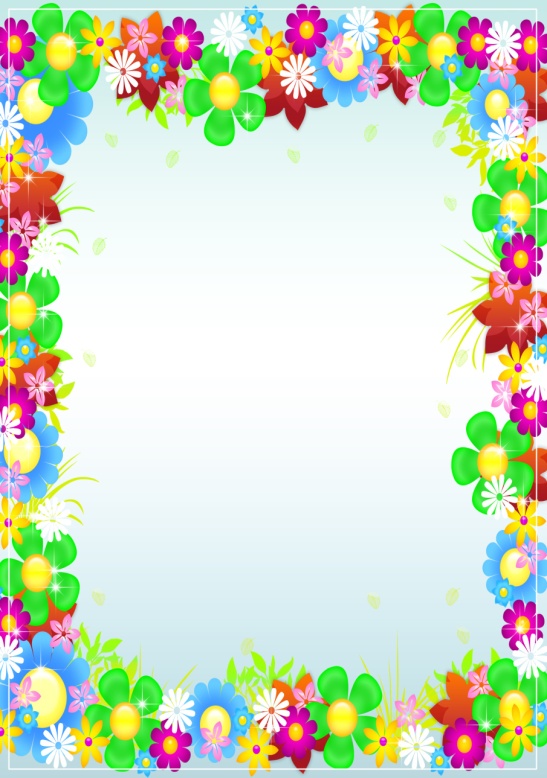 Музей «Русский платок»
В рамках парциальной программы 
«Ребёнок в масштабе времени»
Подготовительная к школе группа 
компенсирующей направленности


МАДОУ  - детский сад «Колосок», группа «Берёзка»,
НСО, Новосибирский район, п. Краснообск.
Воспитатели: Ворончихина И.И., Ягупова Н.В.
2019г.
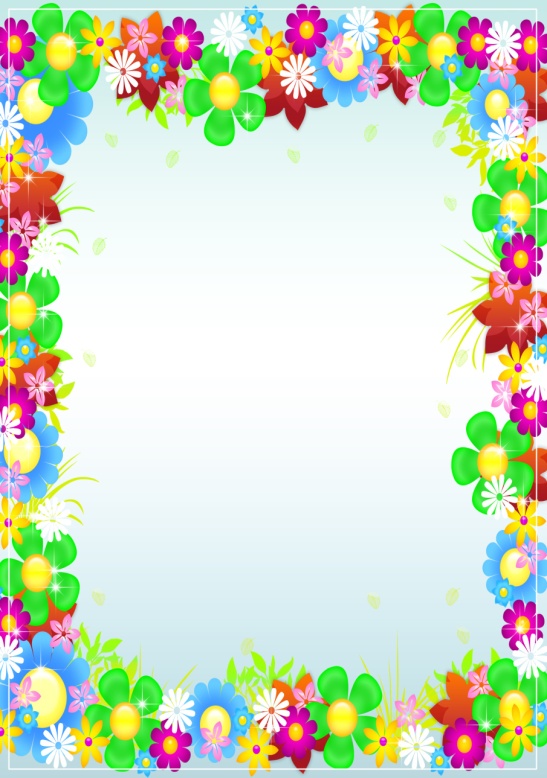 Цель: познакомить детей с платком – как неотъемлемой частью русского традиционного костюма.
Задачи: дать представление об истории возникновения платка.
Дать представление о видах ткани, из которой производят платки.
Способствовать развитию эстетического вкуса, формированию восприятия прекрасного.
Создать условия для совместного сотрудничества детей, родителей и ДОУ.
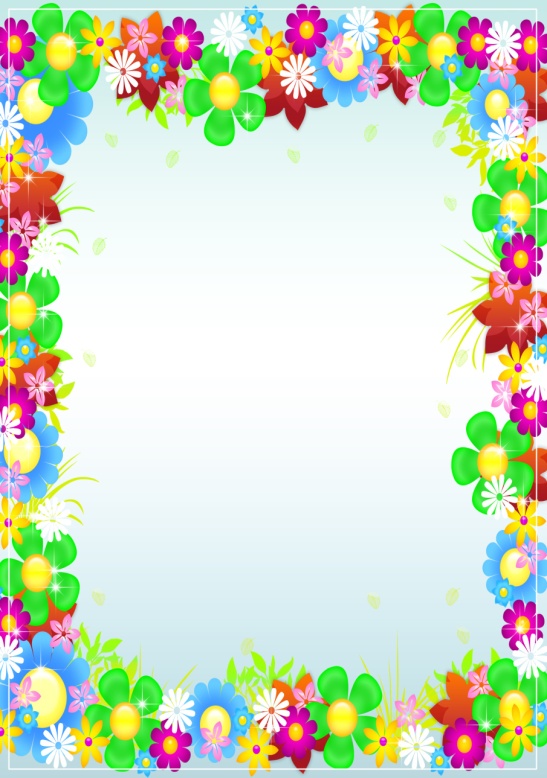 Формы работы.

1. НОД «Какие бывают платки»
2. Рассматривание альбома «Русский народный костюм»
3.Беседа  «Платок. Как часть русского народного костюма»
4. Рисование «Узоры на платке»
5. Аппликация «Платок для мамы»
6. Работа с клеткой «Узоры для шали»
7. Дидактические  и подвижные игры
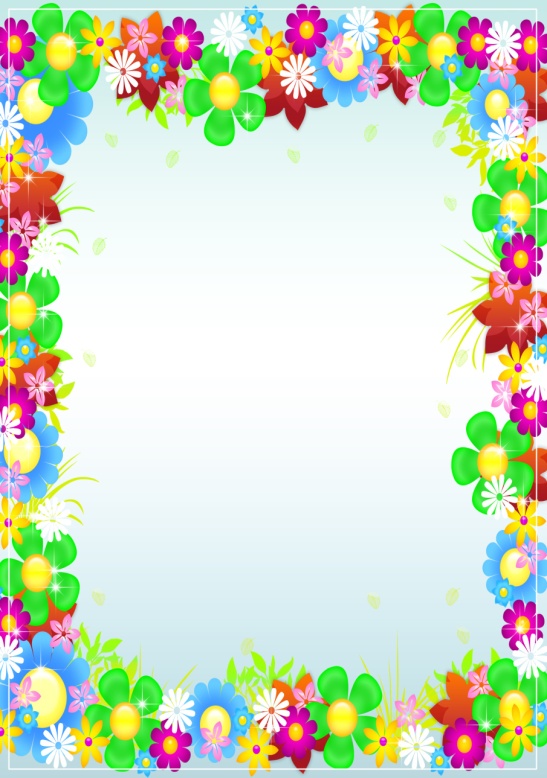 Рисование.
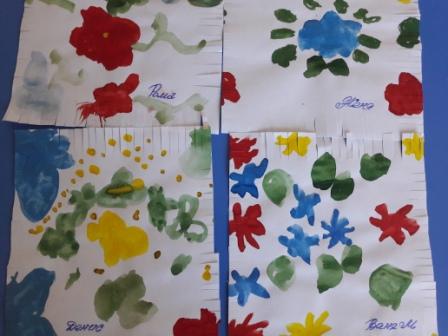 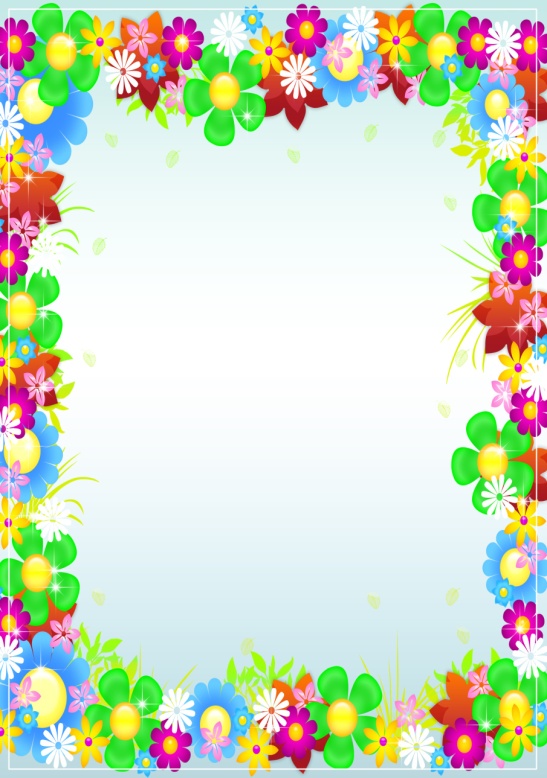 Аппликация.
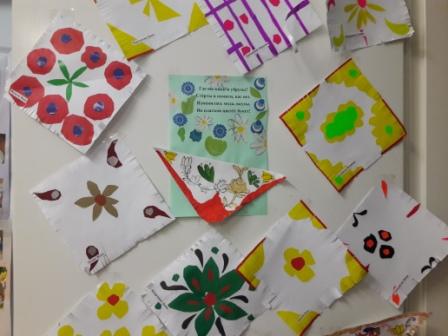 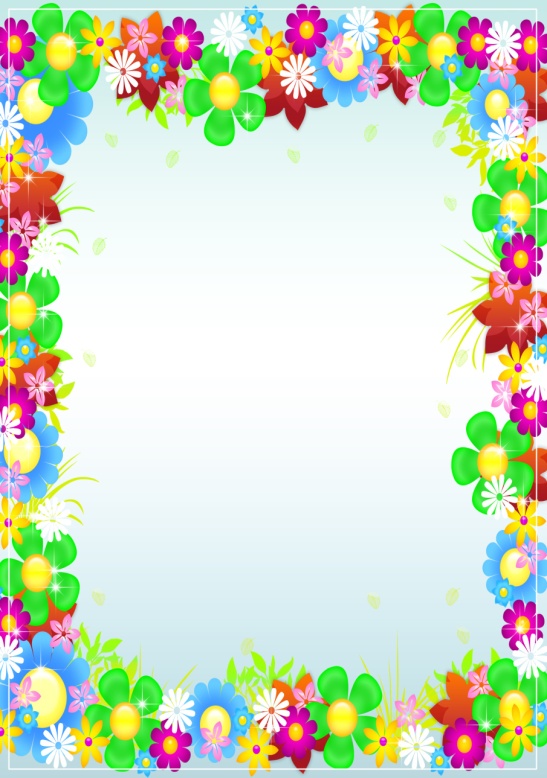 Работа с клеткой «Узоры для шали»
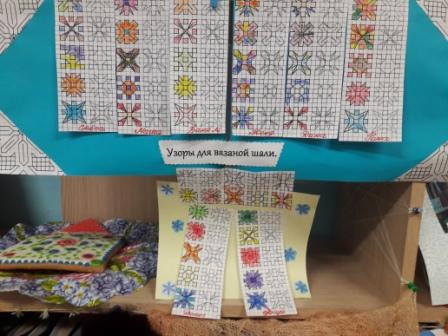 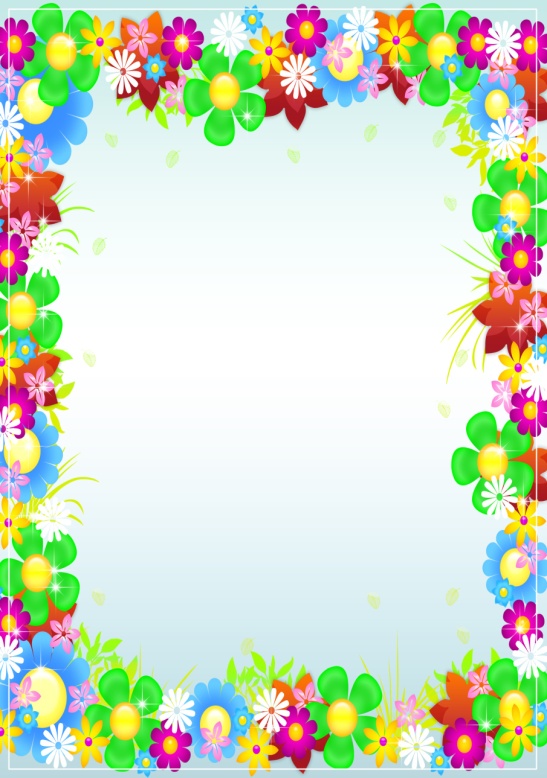 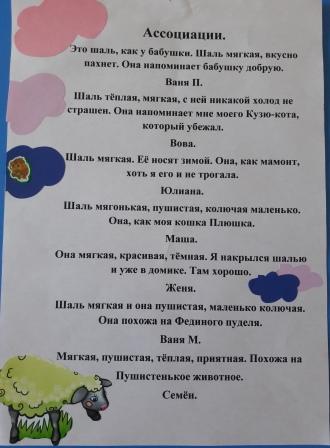 Ассоциации
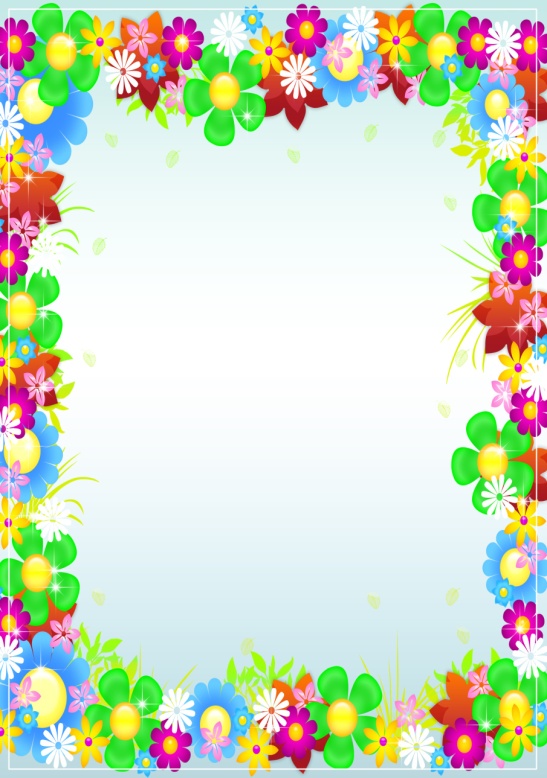 Ручной труд
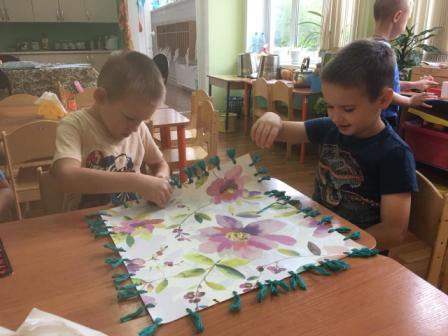 Бахрому для платка,
Мастерили сами.
Свой волшебный платок,
Подарю я маме!
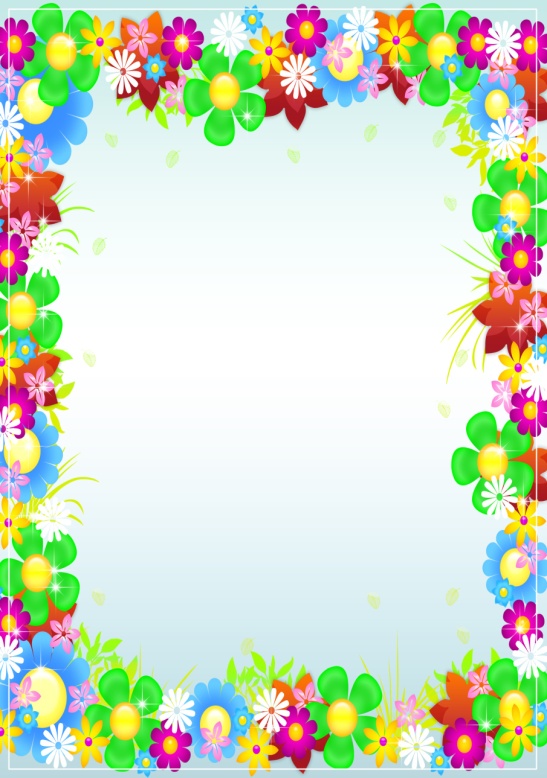 Аппликация на ткани.
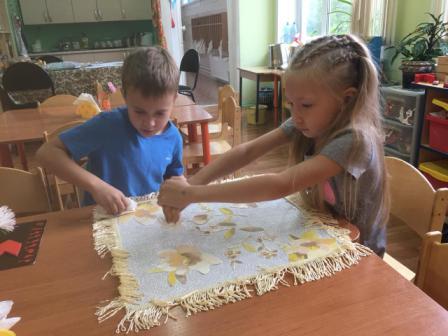 Расцвели у нас цветы,
Необычной красоты.
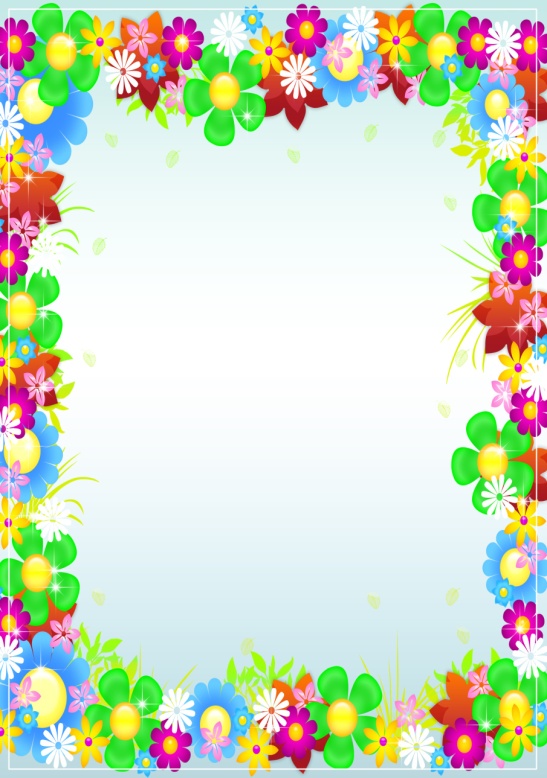 Дид. игра «Придумай узор для платка»
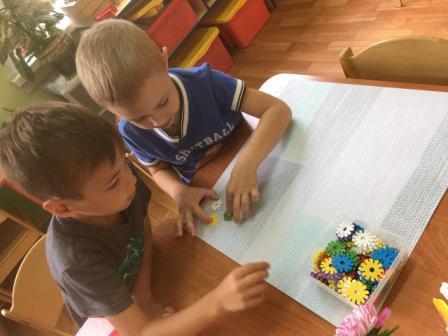 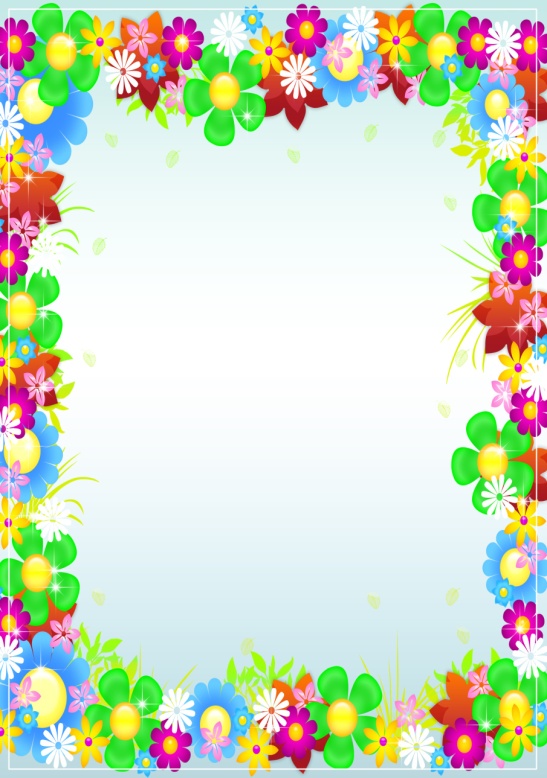 Подвижная игра
 «Ты зевака не зевай, а платочек мой поймай»
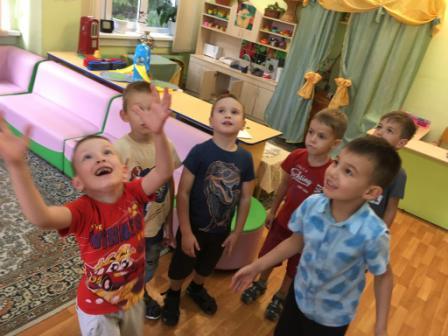 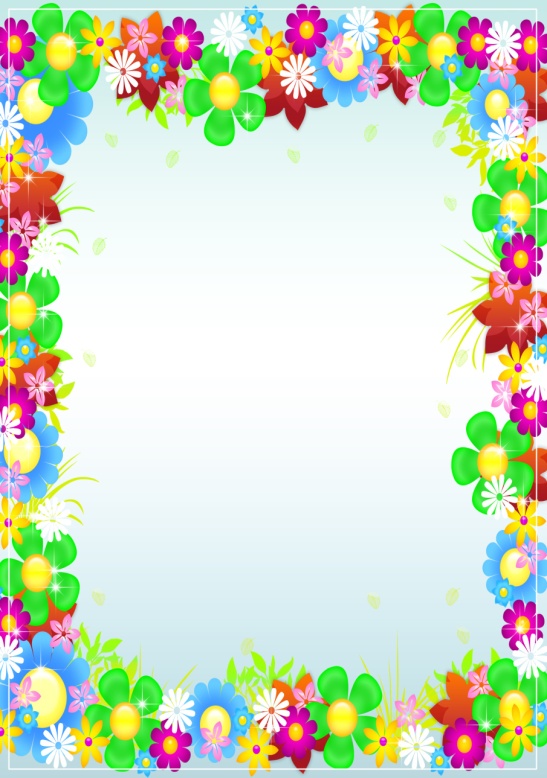 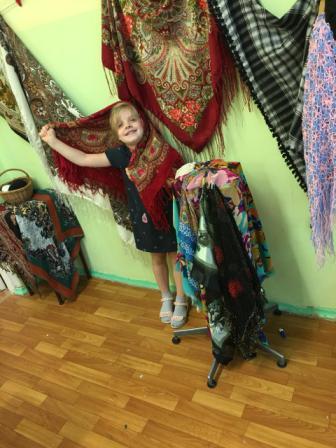 Нынче красненький платочек,
На кудрях своих ношу.
На кого взгляну разочек,-
Вмиг того приворожу!
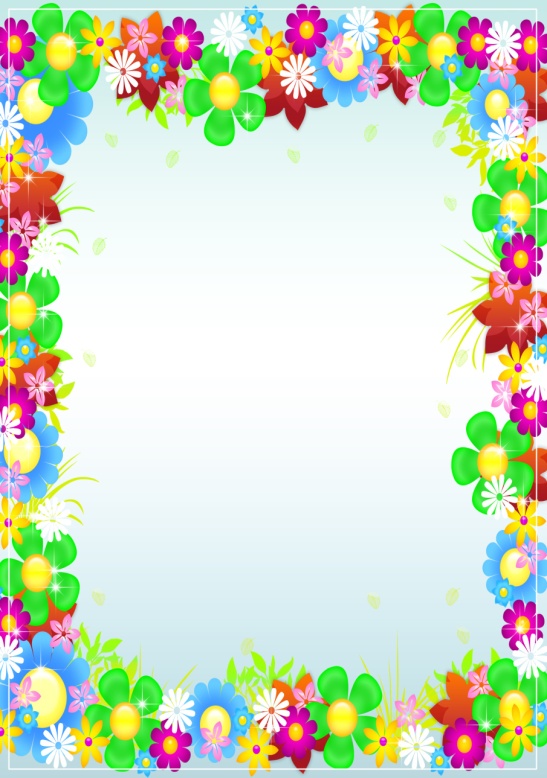 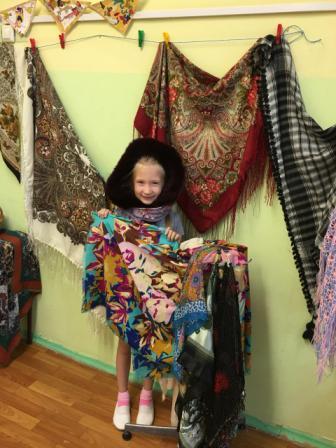 Мой платочек-летуночек,
Научи меня летать,
Невысоко, недалёко,
Чтобы свет мне повидать.
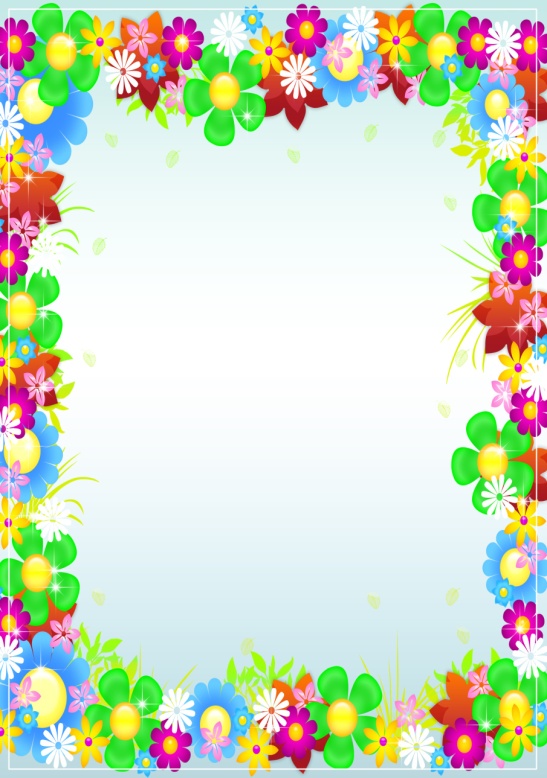 Работа с родителями.
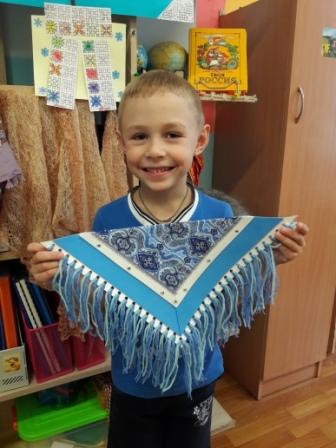 Голубой платок у нас
С мамой сделали для вас!
Он украсит наш музей,
Приходи смотреть скорей!
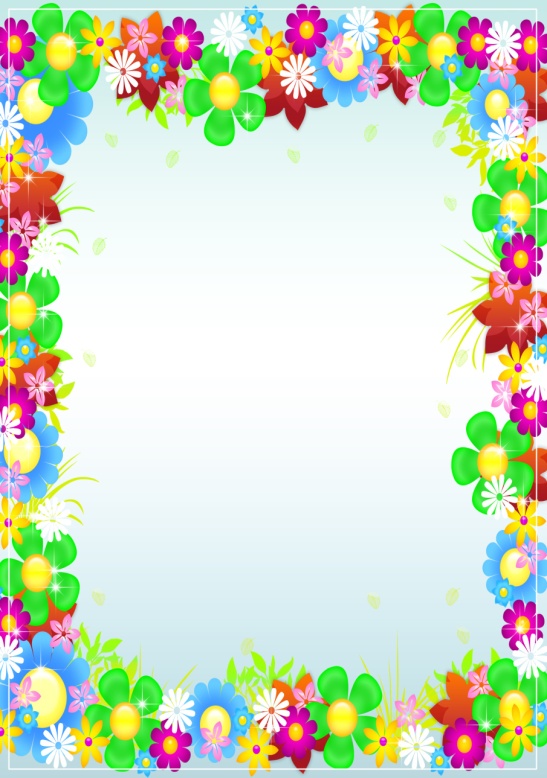 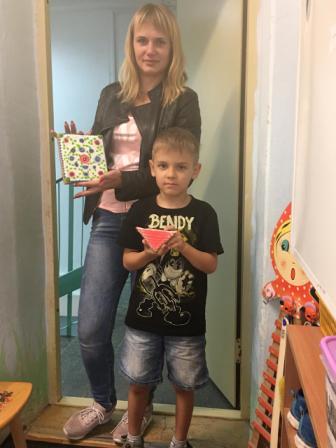 Смастерили мы платок
Из глазури завиток.
На него мы поглядим,
А потом его съедим!
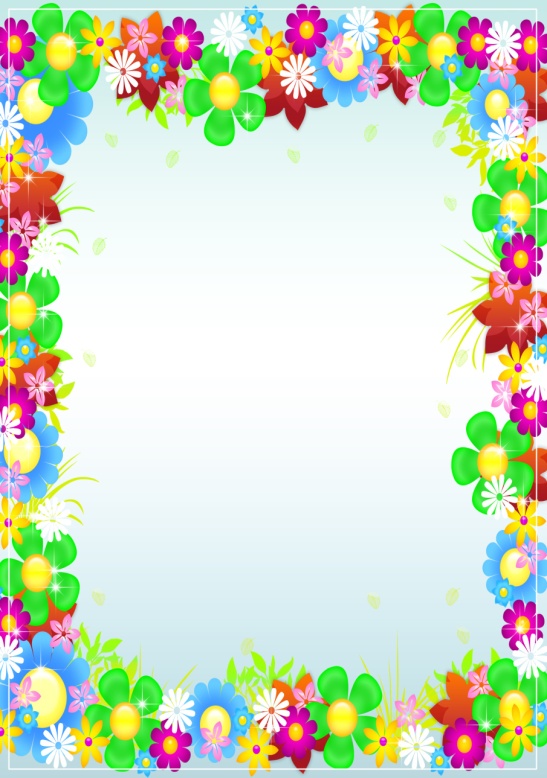 Где вы кики и убрусы?
Стёрты в памяти, вас нет.
Изменилась мода, вкусы.
Но платков цветёт букет!
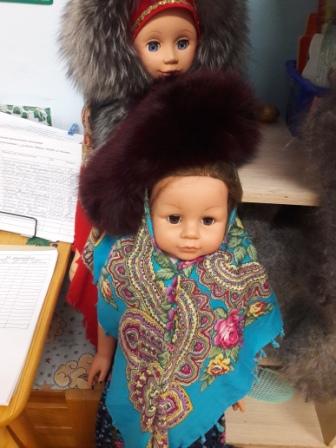 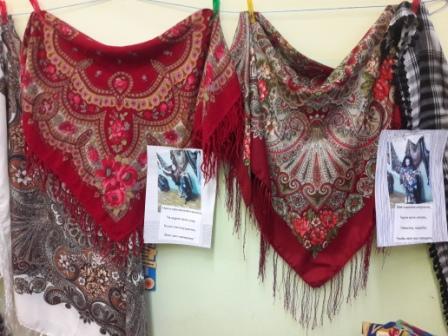